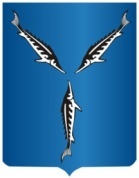 Подготовка и проведение государственной итоговой аттестации по образовательным программам основного общего образования в 2023 - 2024 учебном году
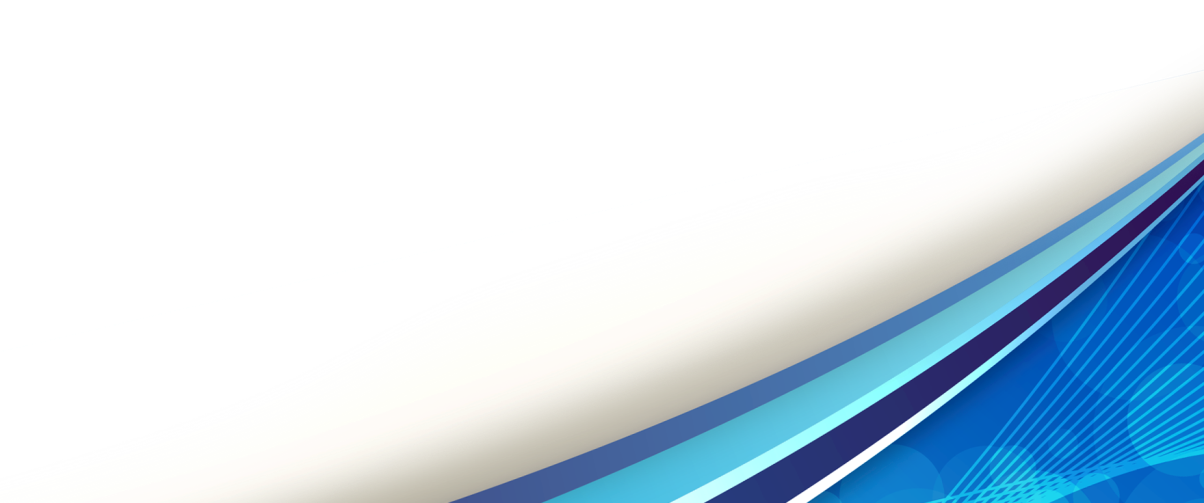 13.11.2023г.
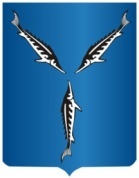 ГИА-9  Нормативно-правовая база
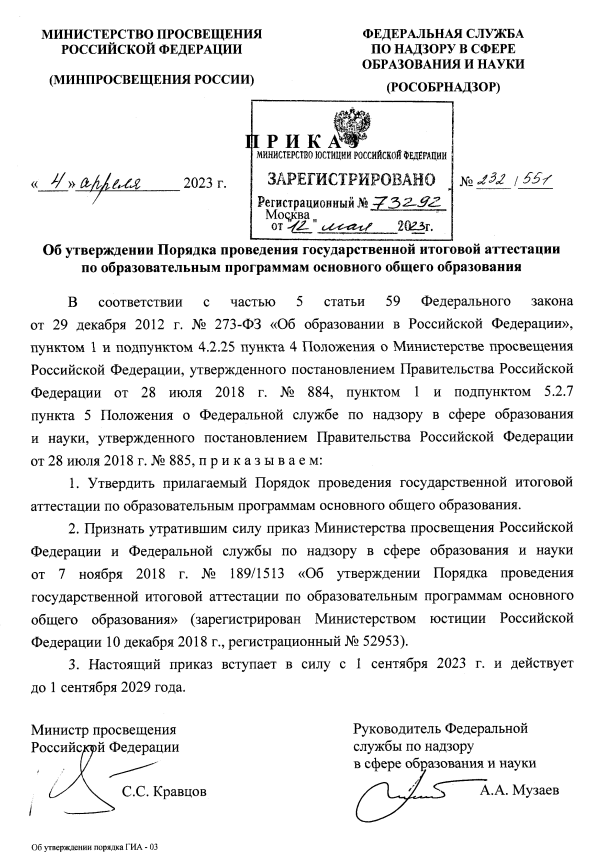 Приказ министерства просвещения Российской Федерации 
и Федеральной службы по надзору 
в сфере образования и науки 
от 4 апреля 2023 года № 232/551
Вступил в силу 
с 1 сентября 2023 года
21800
22367
20984
21322
9913
10169
10222
9536
Действует 
до 1 сентября 2029 года
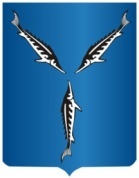 Экзаменационная кампания2023 - 2024 учебного года
Досрочный период (март – апрель)
Основные сроки (май – июнь)
Резервные сроки (июнь – июль)
Дополнительные сроки (сентябрь)
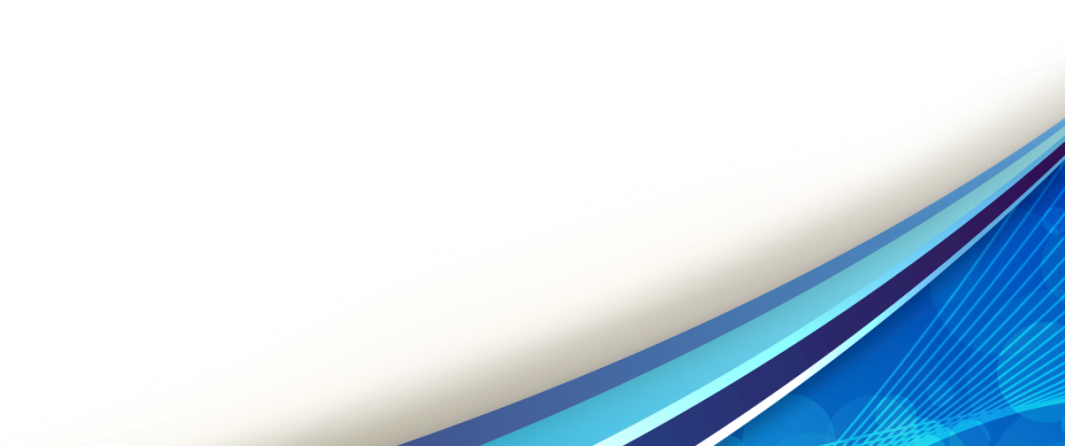 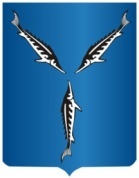 Для продолжения обучения в СПО
Для продолжения обучения в ОО 
(10 класс)
П. 8 Порядка ГИА-9. Количество и перечень экзаменов
Приказ министерства просвещения Российской Федерации 
и Федеральной службы по надзору 
в сфере образования и науки 
от 4 апреля 2023 года № 232/551
2 обязательных учебных предмета («Русский язык» и «Математика»)
обучающиеся с ограниченными возможностями здоровья (по желанию - 2);
дети-инвалиды, инвалиды (по желанию - 2)
21800
22367
20984
21322
Предметы по выбору:
«Биология»
«География»
«Иностранные языки» «Информатика» (наименование - нововведение)
«История»
«Литература»
«Обществознание»
«Физика»
«Химия»
9913
10169
10222
9536
2 экзамена по выбору:
профильное обучение – экзамены в соответствии с конкретным профилем обучения;
обучение по индивидуальному учебному плану – на выбор обучающегося
2 экзамена по выбору – любые на выбор обучающегося
Приказ министерства образования Саратовской области от 
16 октября 2023 года № 1865 «Об утверждении перечня профильных предметов»
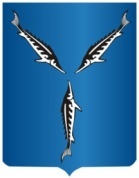 Приказ министерства просвещения Российской Федерации 
и Федеральной службы по надзору 
в сфере образования и науки 
от 4 апреля 2023 года № 232/551
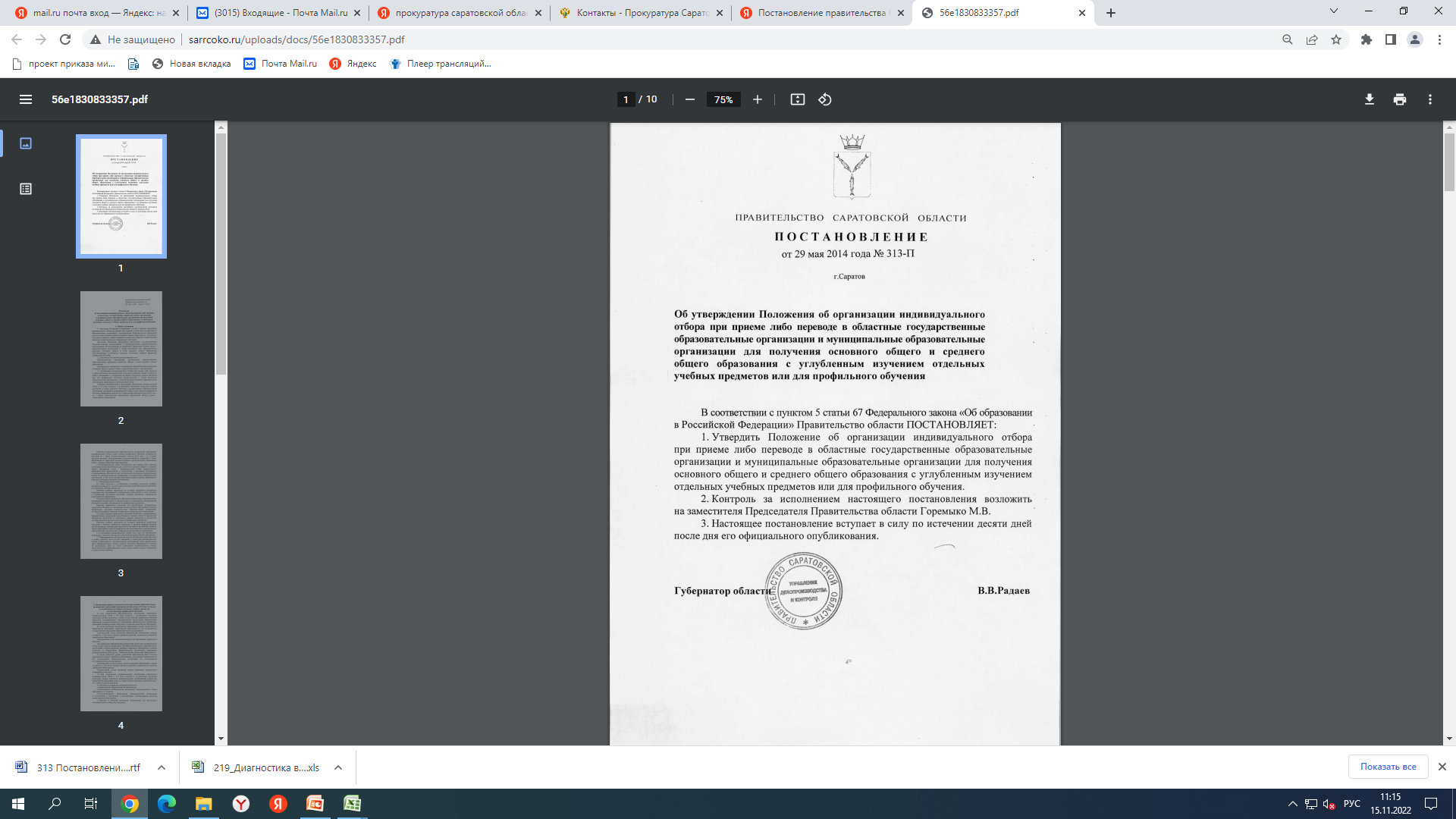 21800
22367
20984
21322
9913
10169
10222
9536
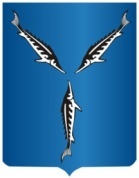 П. 49 Порядка ГИА-9. Специальные условия
ППЭ на дому, 
в медицинской организации
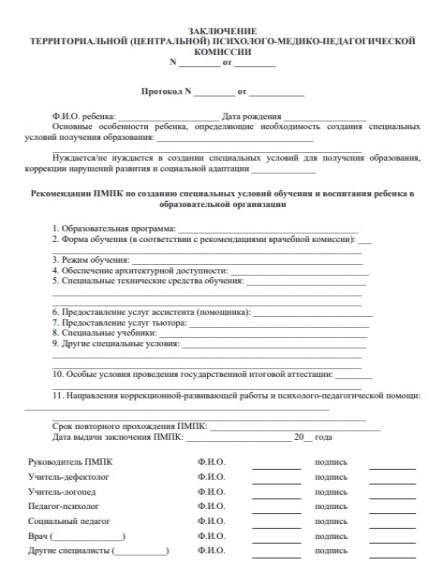 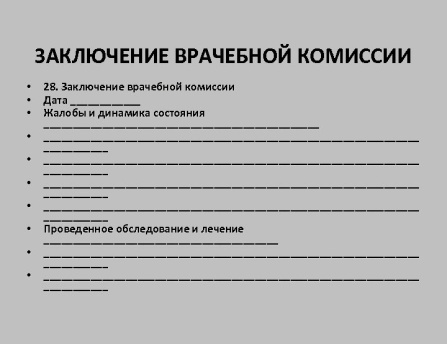 21800
22367
20984
21322
9913
10169
10222
9536
Рекомендации ПМПК (оригинал или  надлежащим образом заверенная копия              - нововведение)
Заключение 
медицинской организации
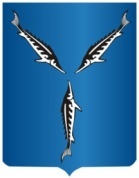 П. 50 Порядка ГИА-9. Создание специальных условий
Увеличение продолжительности экзаменов по учебным предметам на 1,5 часа (по иностранным языкам в форме ОГЭ (устно) на 30 минут)
УЧАСТНИКИ ГИА С ОВЗ, ЛИЦА, ОБУЧАЮЩИЕСЯ 
НА ДОМУ, В МЕДИЦИНСКОЙ ОРГАНИЗАЦИИ
Приказ министерства просвещения Российской Федерации 
и Федеральной службы по надзору 
в сфере образования и науки 
от 4 апреля 2023 года № 232/551
УЧАСТНИКИ ГИА – ДЕТИ-ИНВАЛИДЫ, ИНВАЛИДЫ
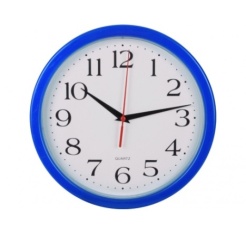 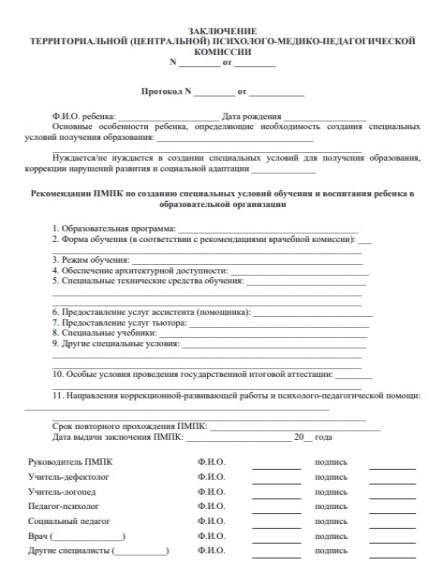 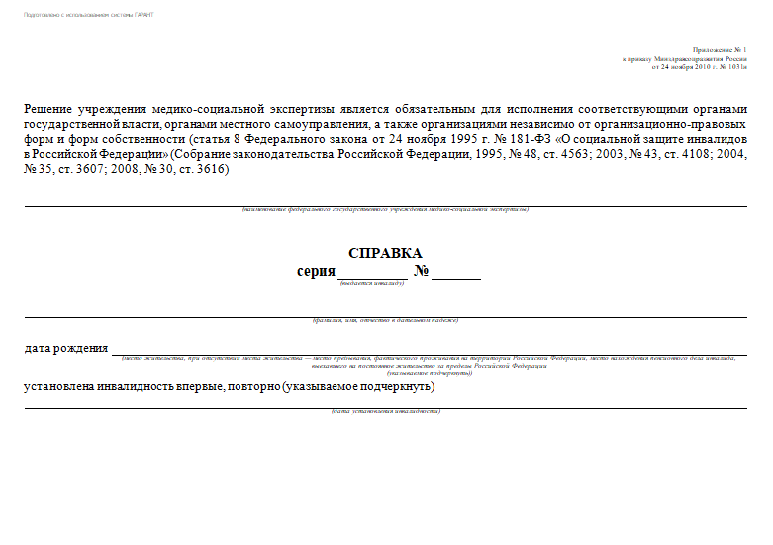 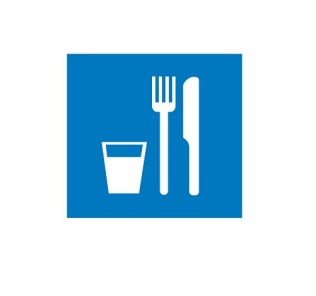 Организация питания и перерывов для проведения необходимых лечебных и профилактических мероприятий во время проведения экзамена
21800
22367
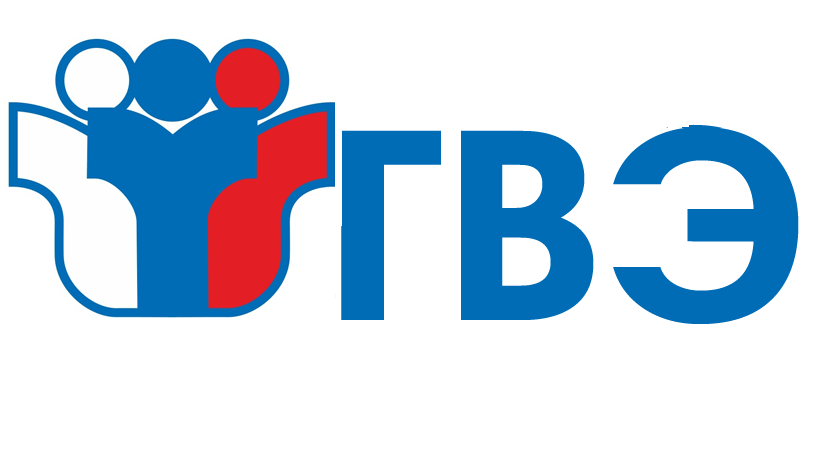 20984
21322
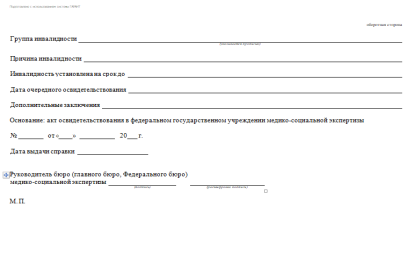 9913
10169
10222
9536
Проведение ГВЭ в устной форме
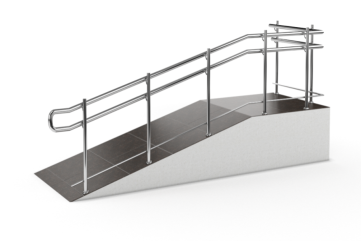 Беспрепятственный доступ в аудитории ППЭ и т.д.
Справка, подтверждающая инвалидность (оригинал или надлежащим образом заверенная копия)
Рекомендации ПМПК (оригинал или  надлежащим образом заверенная копия)
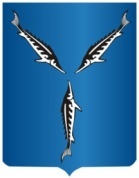 П. 18, 24 Порядка ГИА-9. Итоговое собеседование по русскому языку
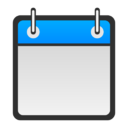 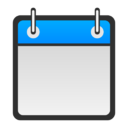 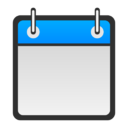 2024
2024
Приказ министерства просвещения Российской Федерации 
и Федеральной службы по надзору 
в сфере образования и науки 
от 4 апреля 2023 года № 232/551
2024
дополнительная дата –  третий понедельник апреля –  15 апреля
основная дата – вторая среда февраля 
- 14 февраля
дополнительная дата – вторая рабочая среда марта – 13 марта
21800
22367
21322
20984
9913
10169
10222
9536
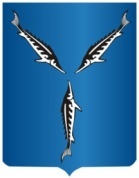 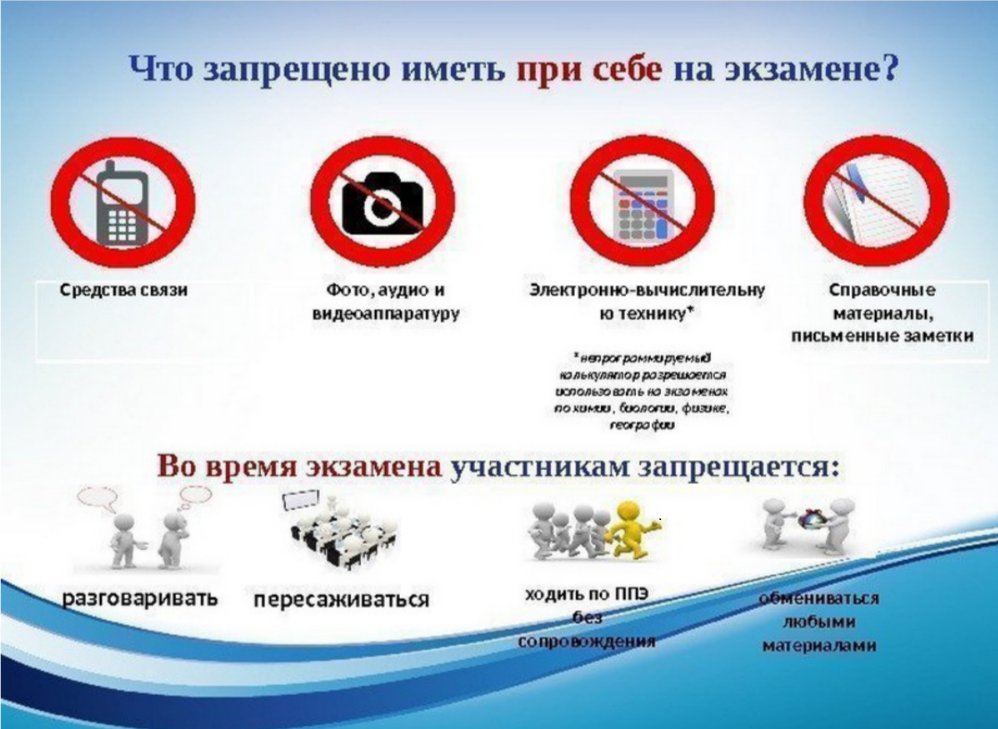 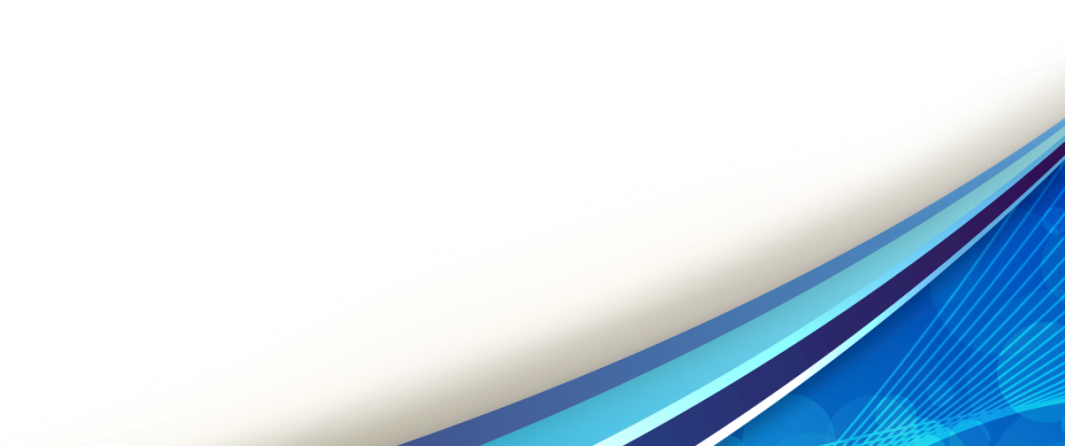 Выбор предметов для ГИА-9
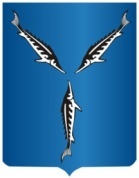 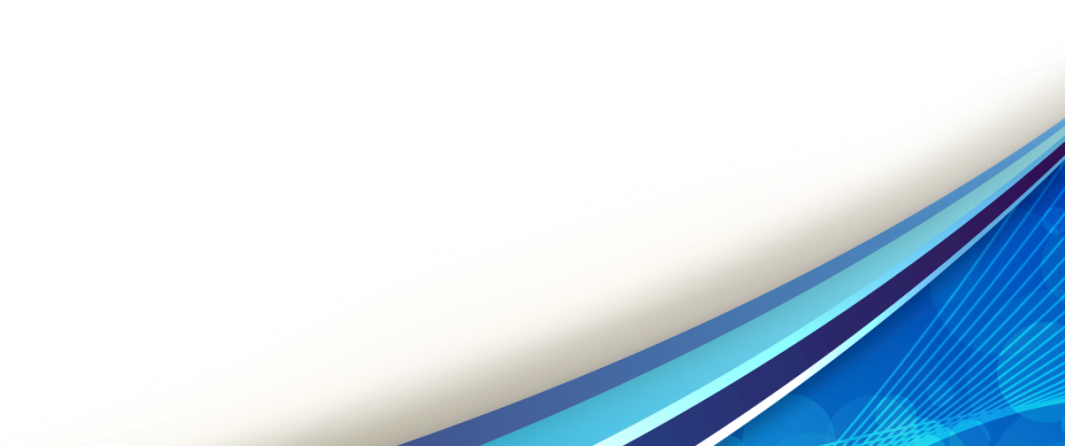 Сайты при подготовке к ГИА - 9
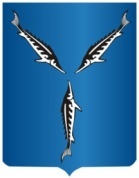 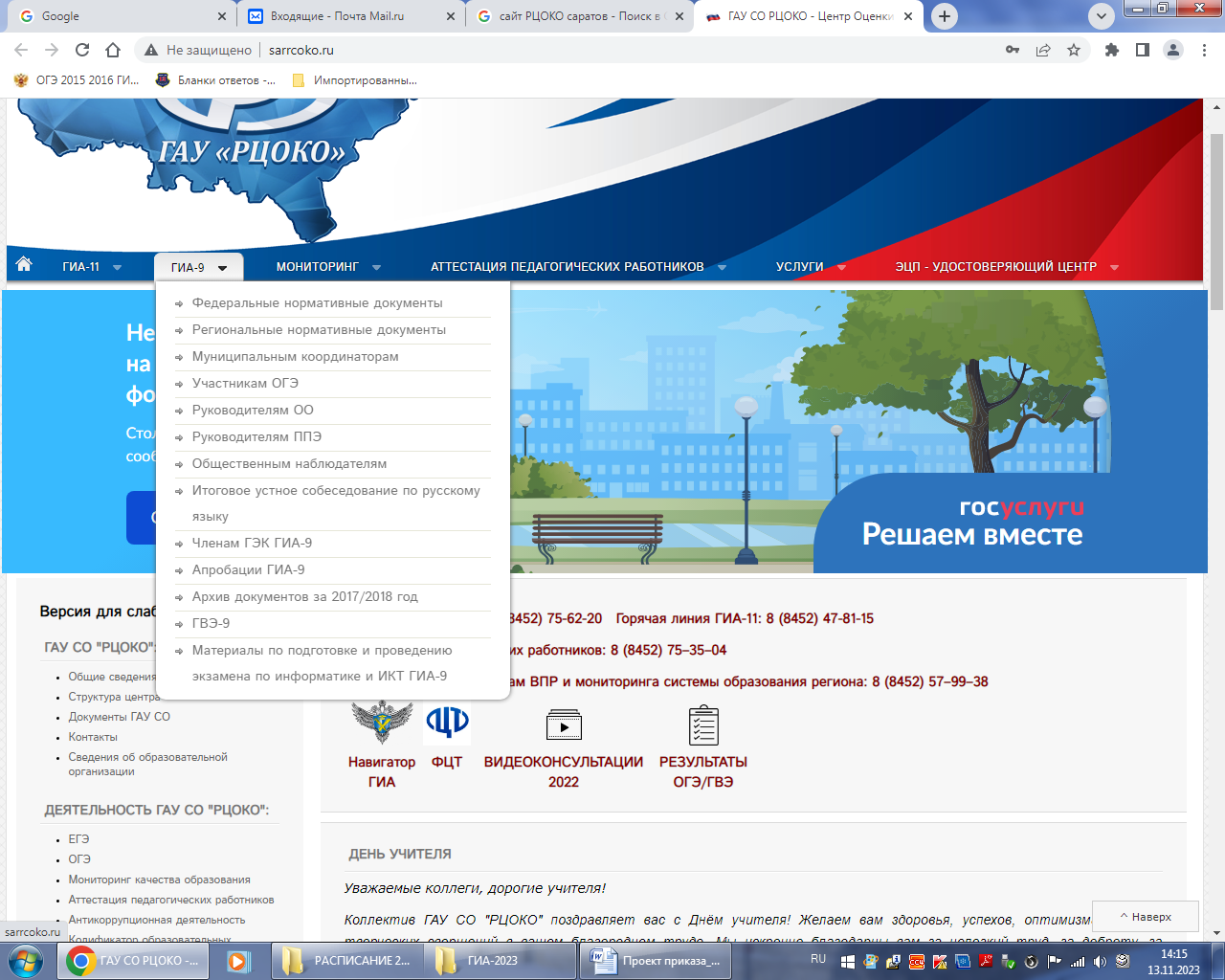 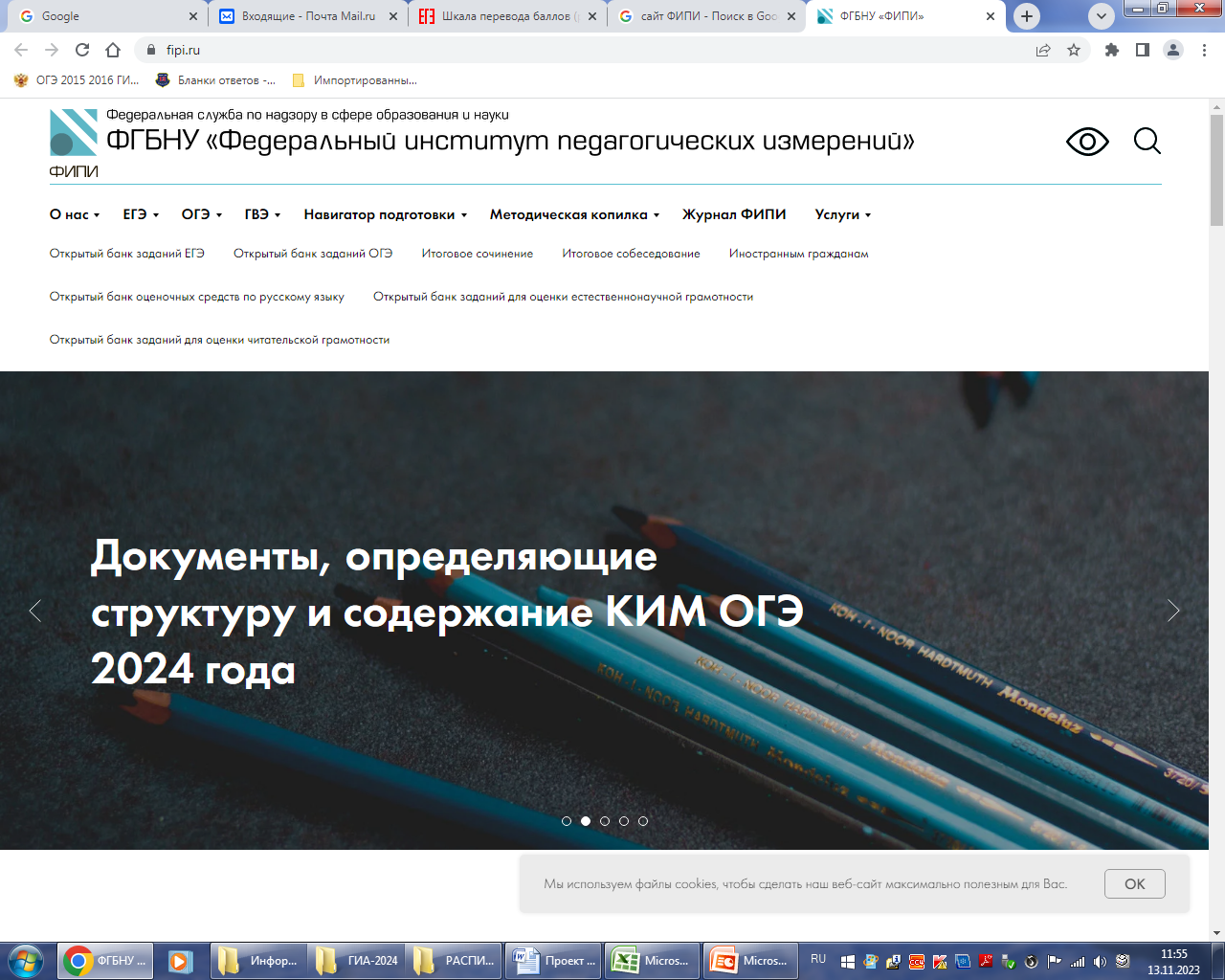 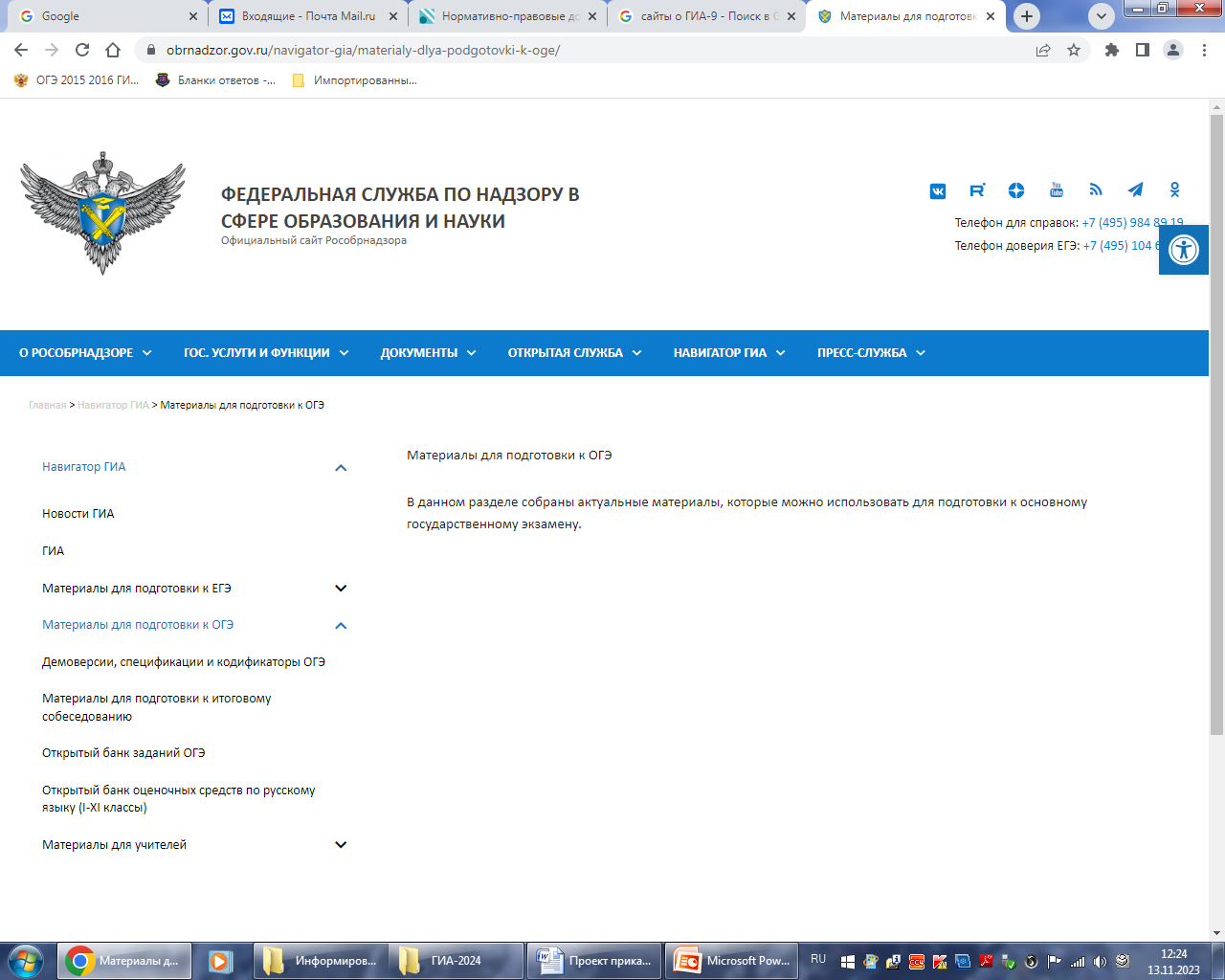 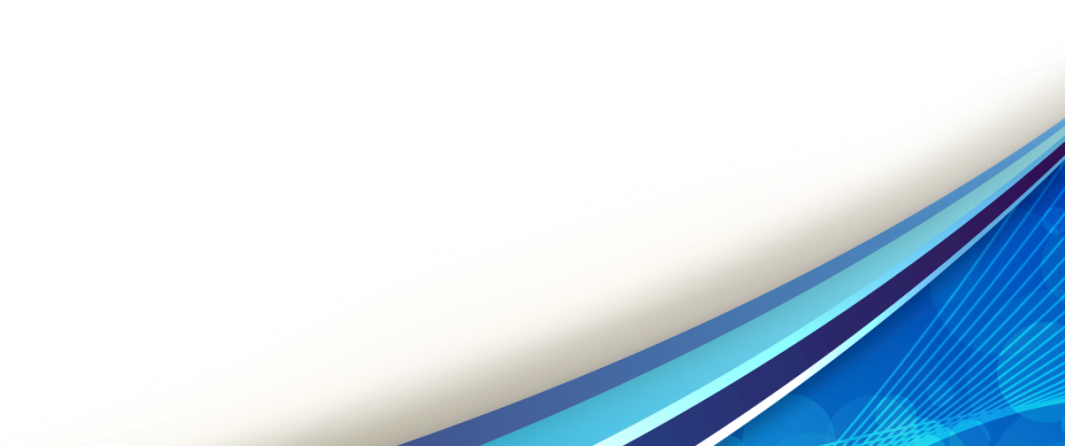 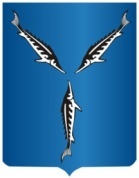 Проведение государственной итоговой аттестации по образовательным программам основного общего образования в 2023 - 2024 учебном году
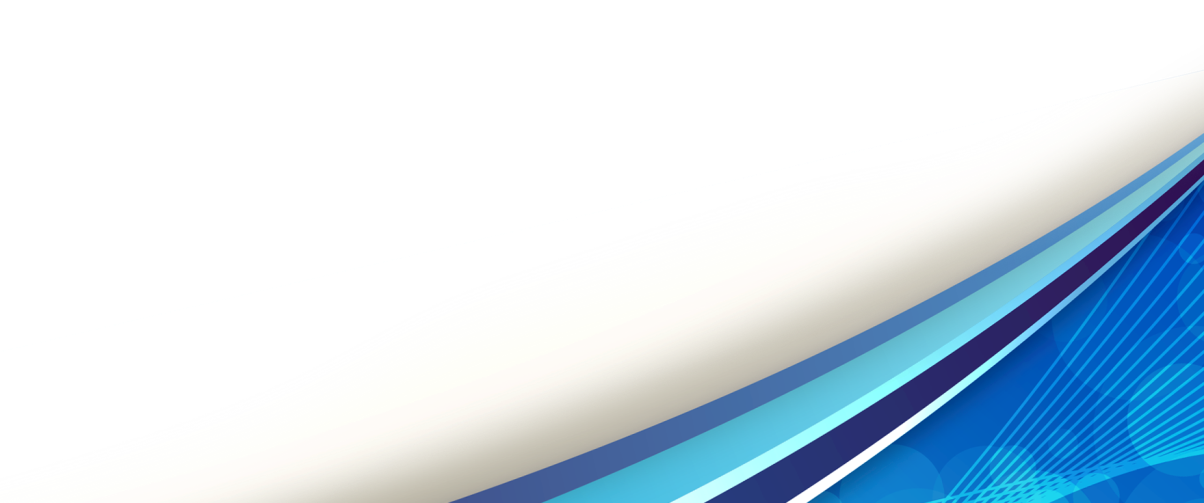 13.11.2023г.